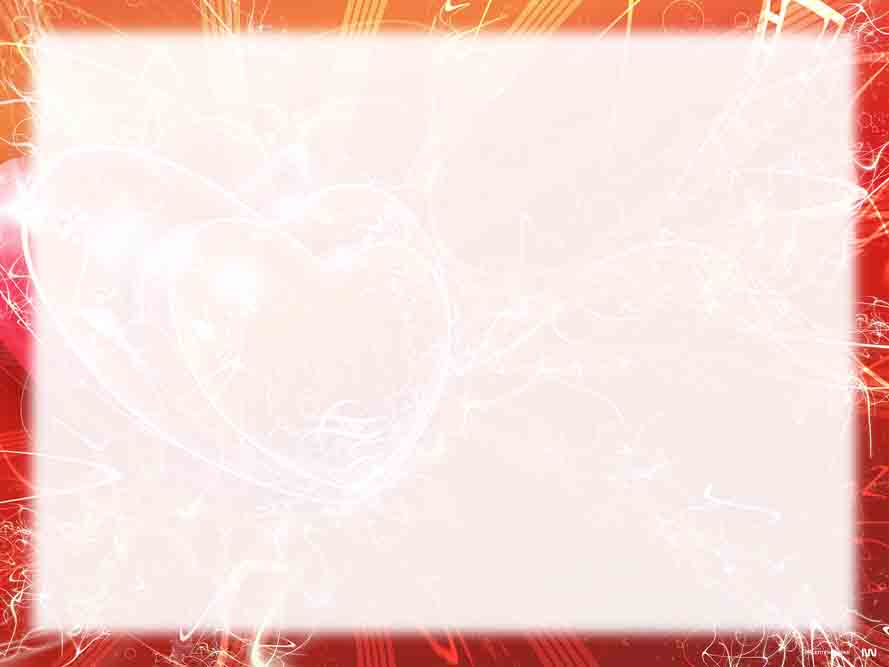 Конфликты и способы выхода из конфликтной ситуации
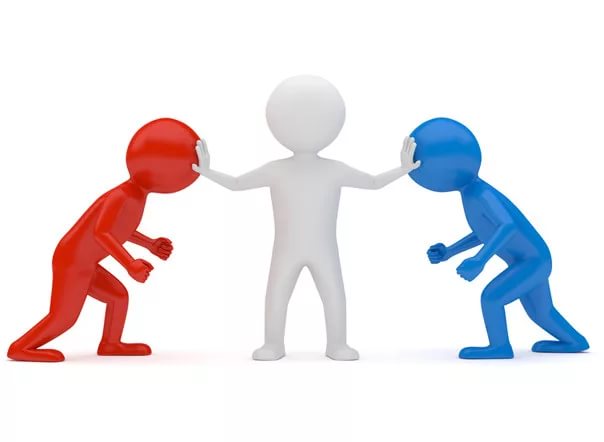 Выполнила: 
Фоменко А. И.  
педагог – психолог
 ГБОУ АО «СКОШ №5»
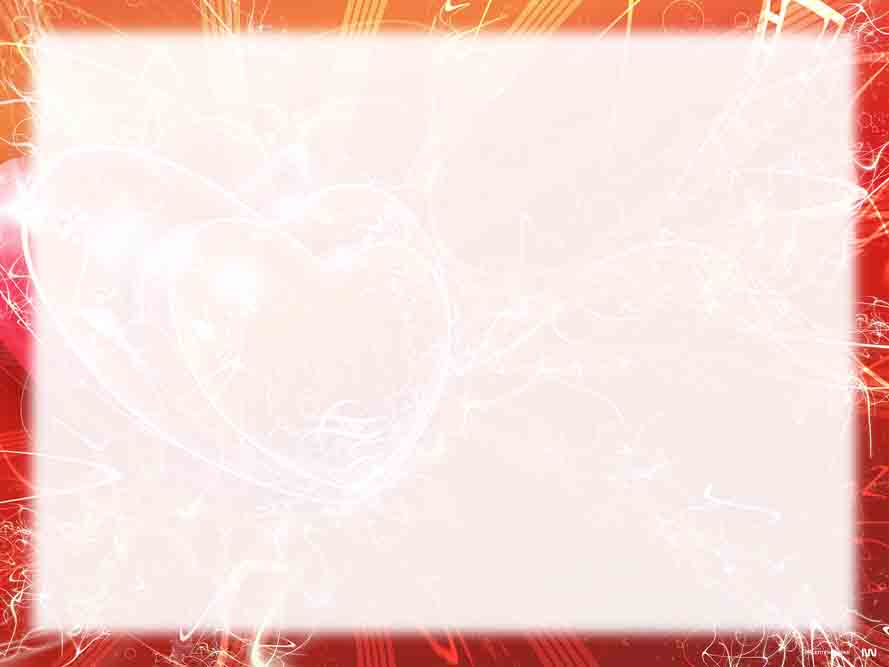 Конфликт – это …
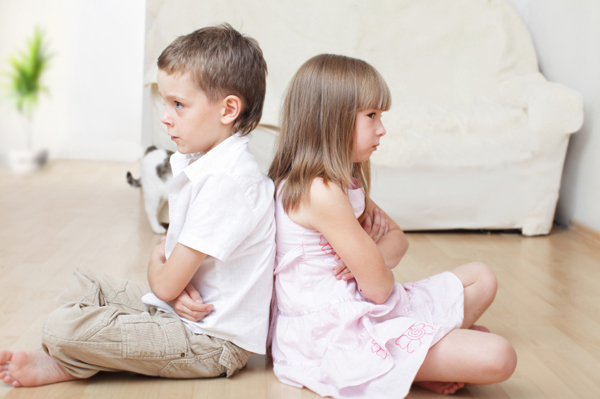 противоречие, столкновение противоположных взглядов, интересов, точек зрения, форм поведения, где каждая из сторон преследует свои цели, интересы и позиции, не совместимые 
с другой стороной.
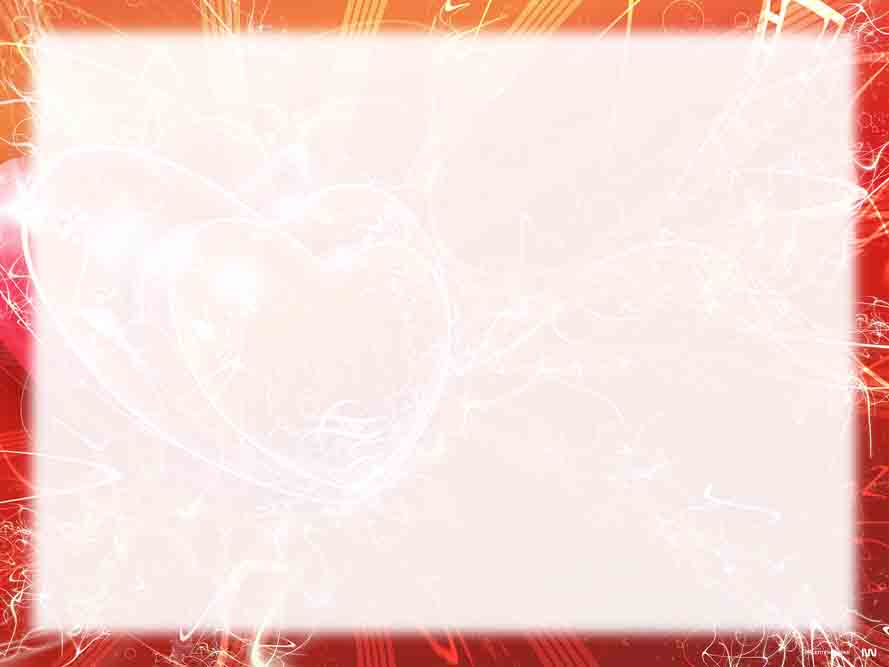 Упражнение «Ассоциации»
Если конфликт – это погода, то какая?
Если конфликт – это посуда, то какая?
Если конфликт – это одежда, то какая?
Если конфликт – это растение, то какое?
Если конфликт – это мебель, то какая?
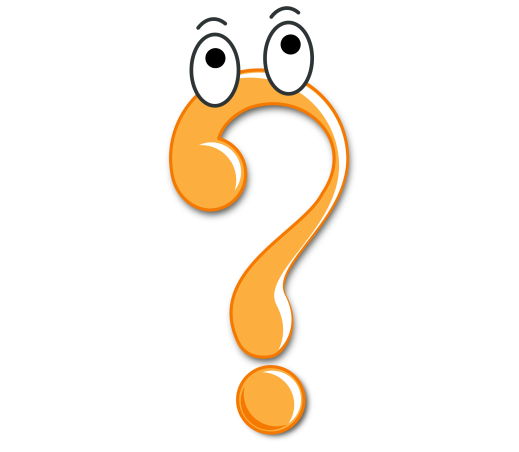 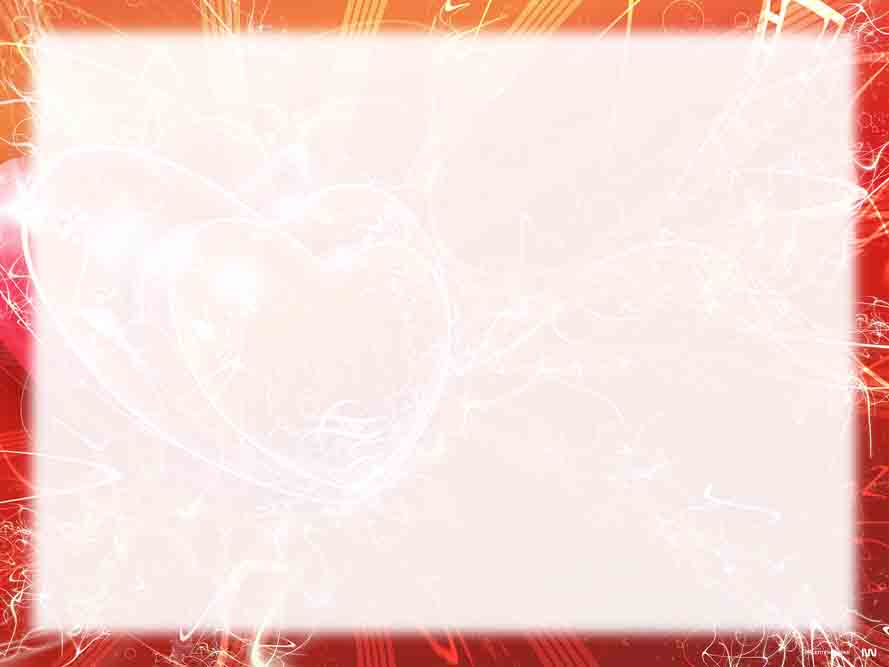 Упражнение «Упрямое зеркало»
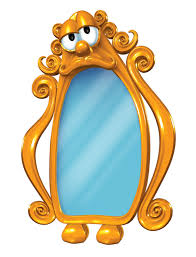 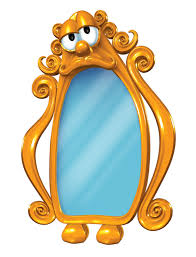 повторяет
 все ваши 
движения наоборот…
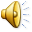 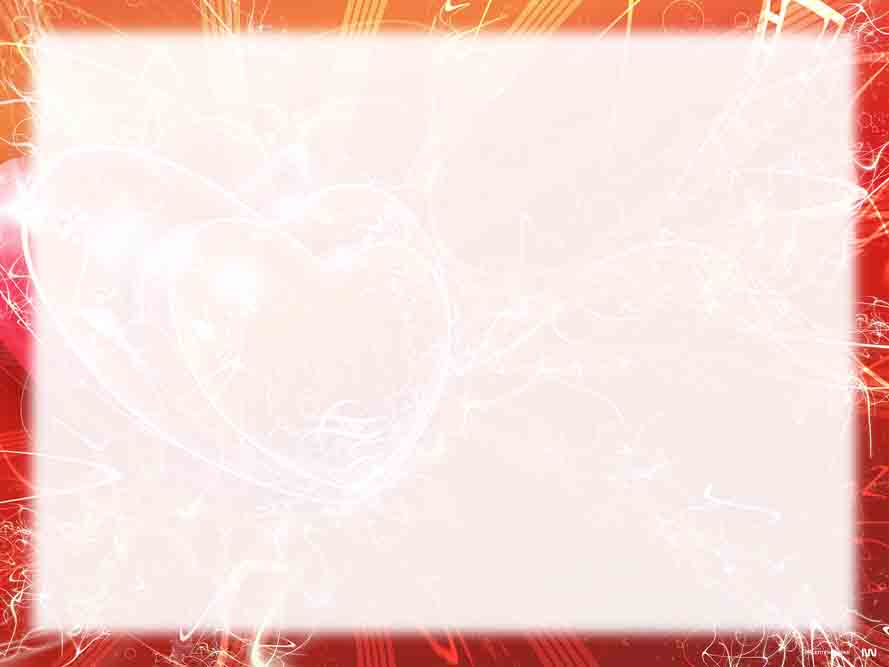 Причины возникновения конфликтов
неумение контролировать себя;
скрытность; 
недопонимание;
агрессивность; 
различие целей, интересов;
неумение общаться;
неумение сотрудничать и т.д.
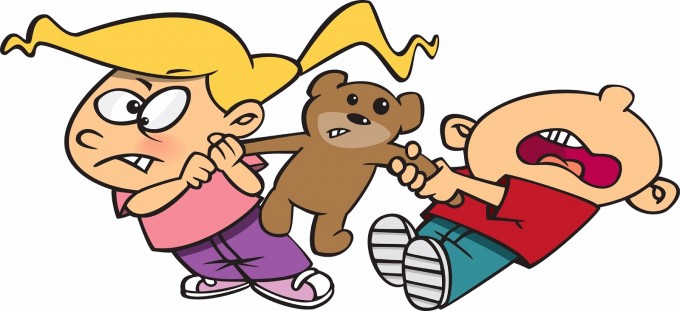 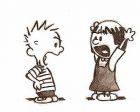 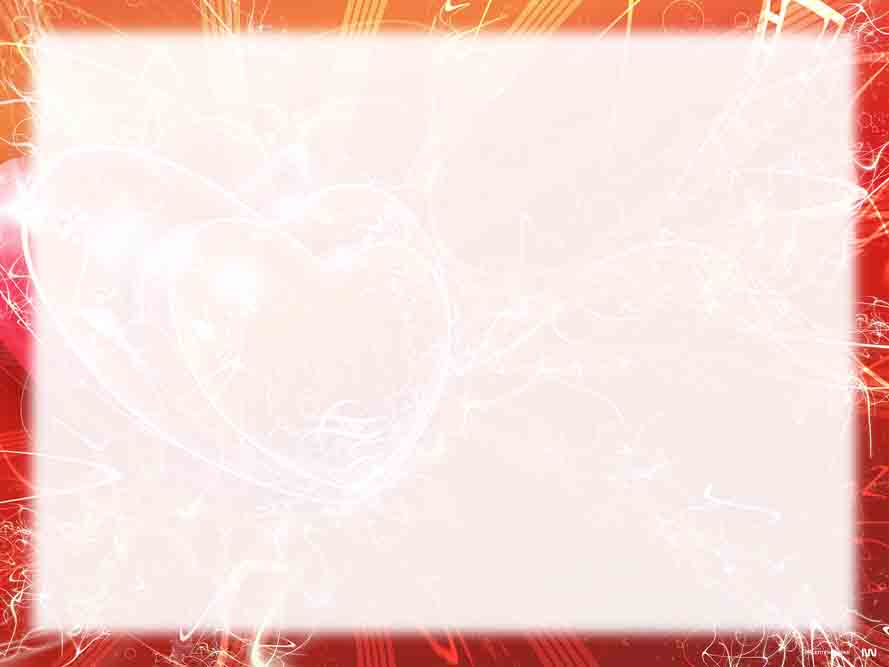 Виды конфликтов разнообразны:
Межличностный 
 Межгрупповой
 Внутриличностный
 Межгрупповой конфликт 
 Между личностью и группой
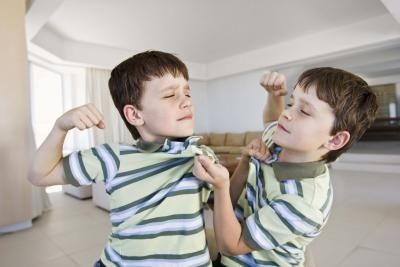 Стратегия поведения в конфликтной ситуации – это направление и особенности действия конфликтующей стороны, выдерживаемые до завершения конфликта.
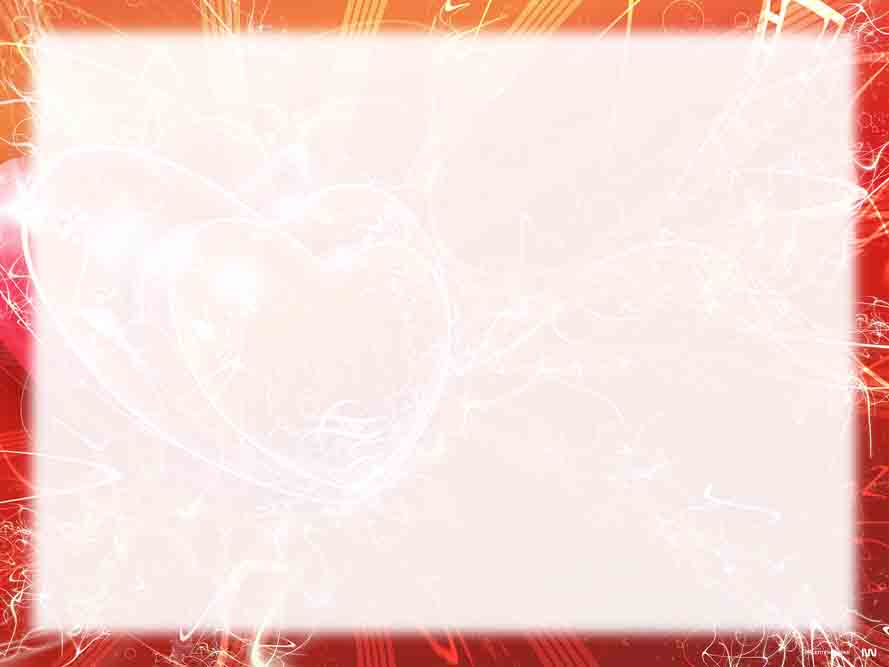 Основные стратегии поведения в конфликтной ситуации:
1) сотрудничество;
2) компромисс;
3) избегание;
4) приспособление;
5) соперничество.
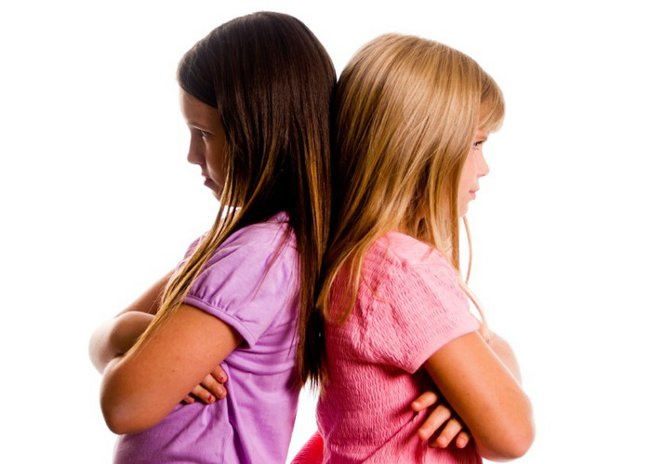 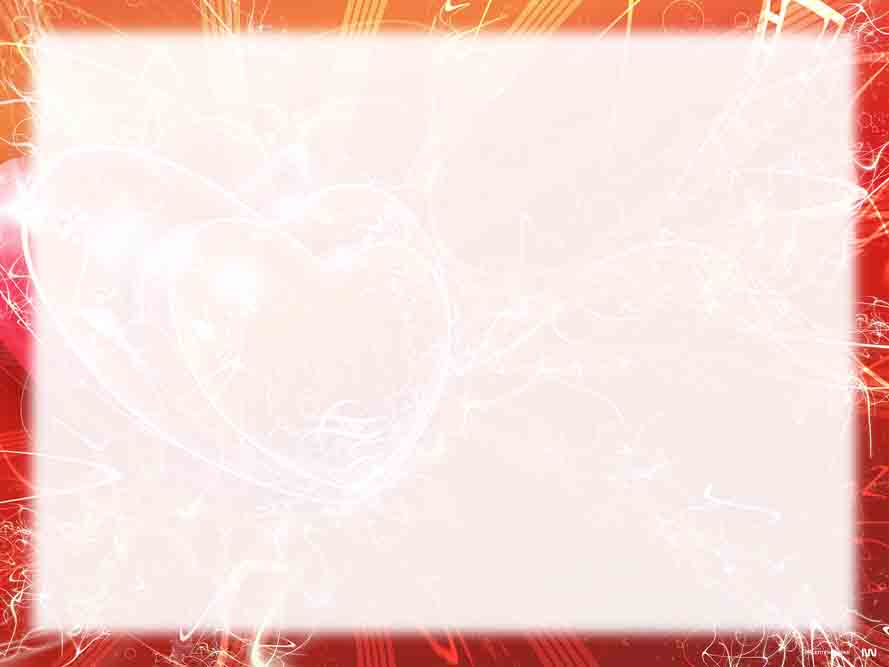 Упражнение «Корабль и ветер»
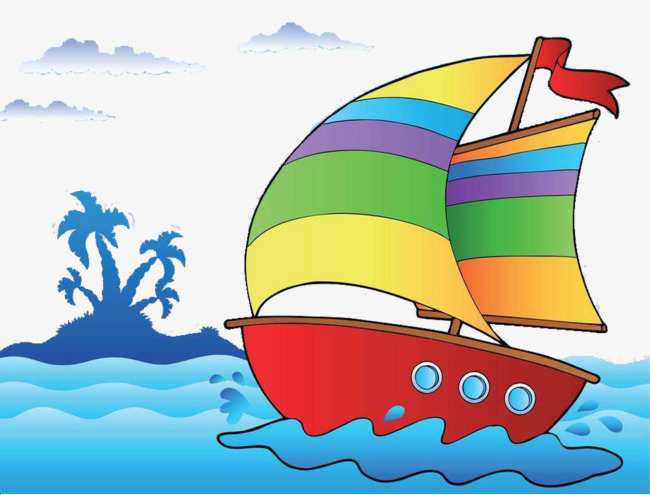 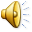 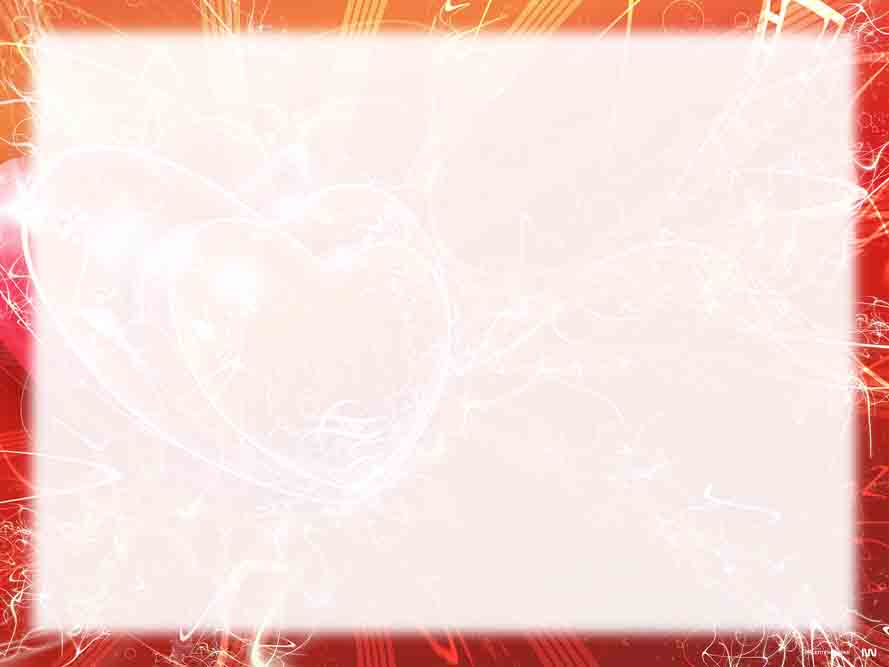 Основные стили поведения в конфликтной ситуации:
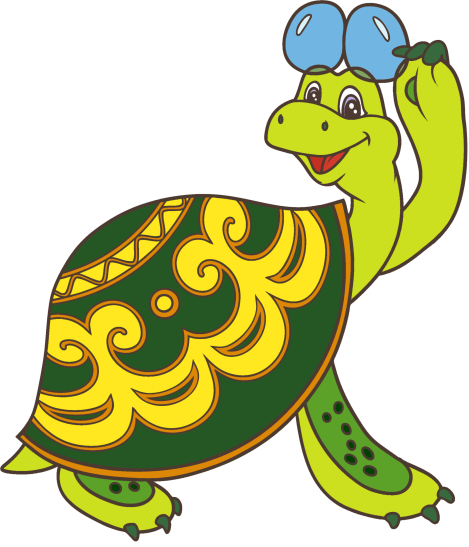 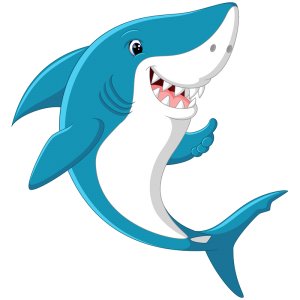 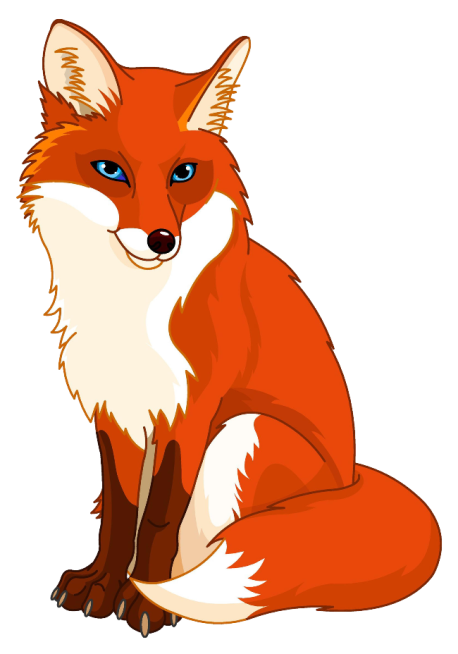 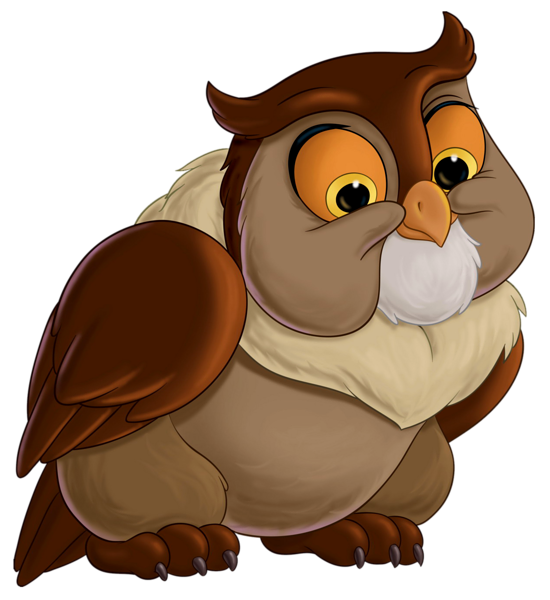 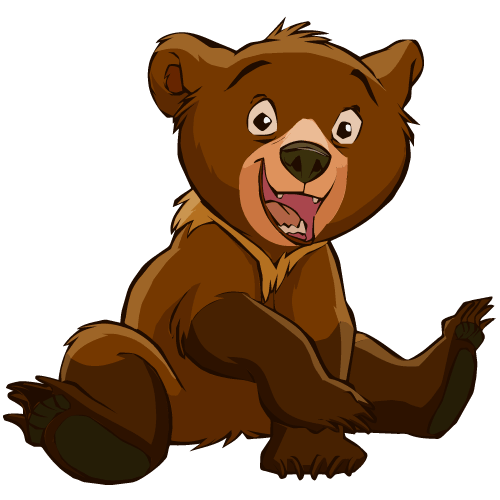 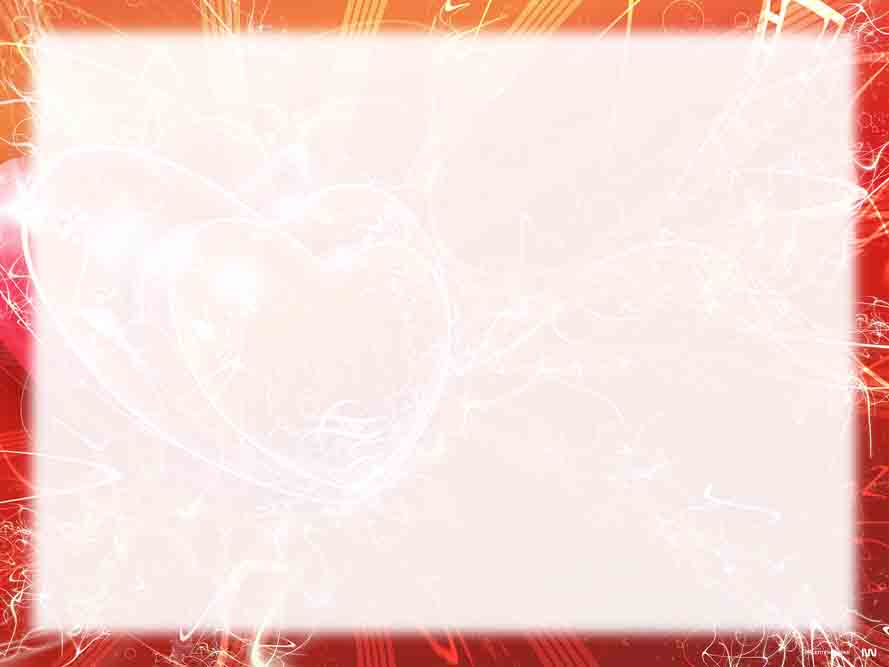 Уход, отказ от достижения целей и от участия во взаимоотношениях с другими участниками конфликта.
Стиль поведения
Стратегия поведения


ИЗБЕГАНИЕ
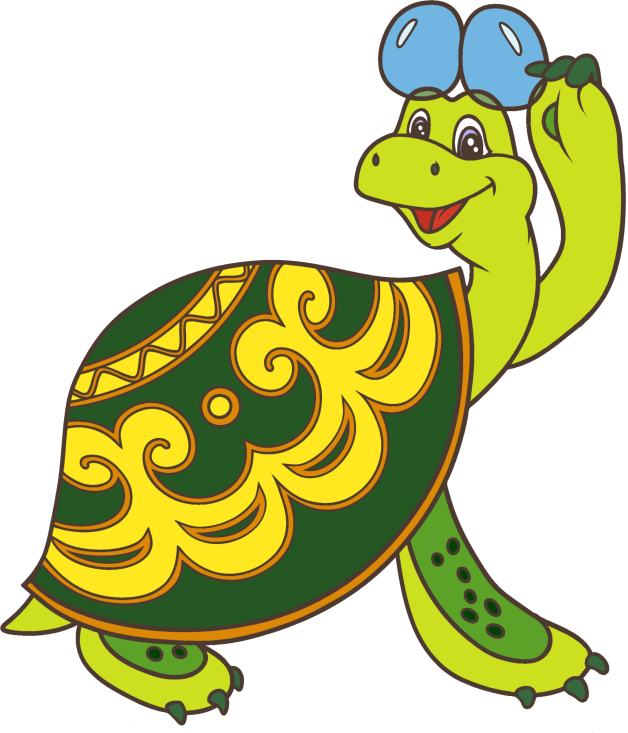 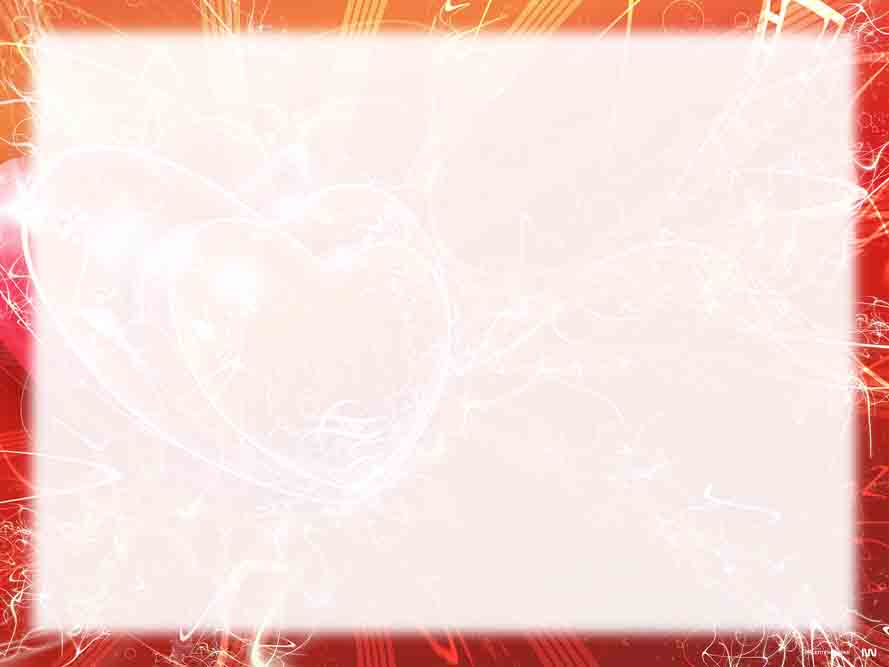 Силовая стратегия цели, конфликт решается выигрышем только для себя.
Стиль поведения
Стратегия поведения


СОПЕРНИЧЕСТВО
(КОНКУРЕНЦИЯ)
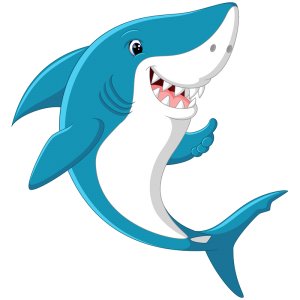 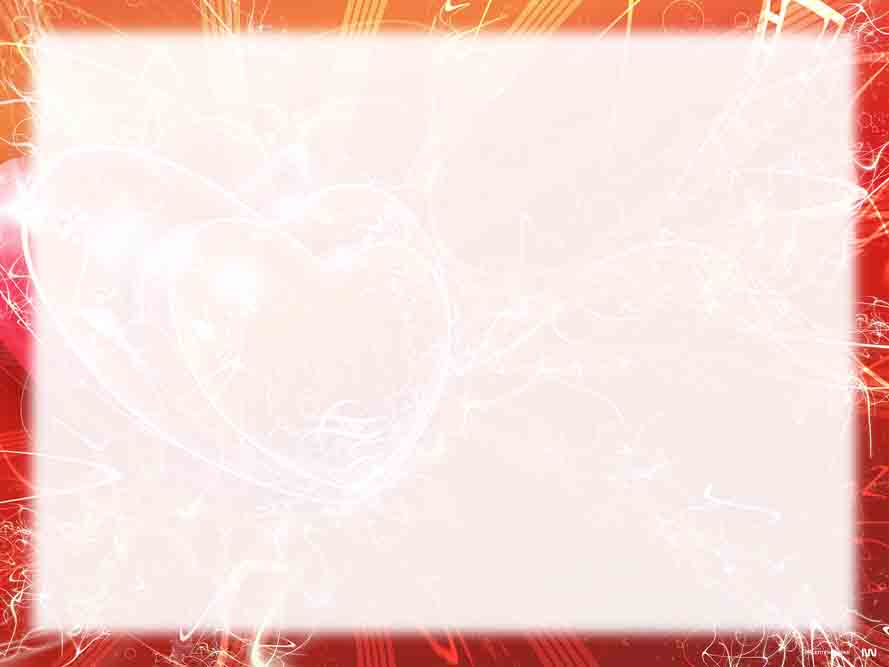 Сглаживание ситуации: такие люди любят, чтобы их понимали и ценили, ради чего жертвуют своим успехом.
Стиль поведения
Стратегия поведения


ПРИСПОСОБЛЕНИЕ
(УСТУПЧИВОСТЬ)
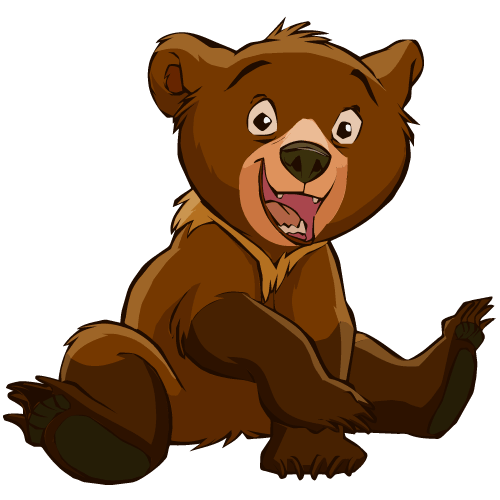 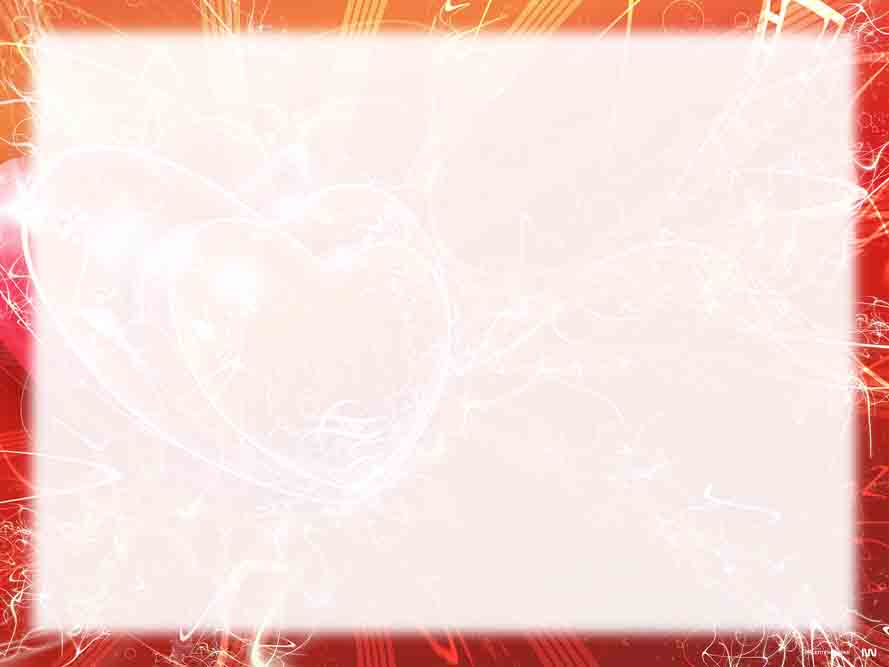 Стратегия, при которой  люди умудряются сохранить хорошие взаимоотношения и  добиваются осуществления своих целей.
Стиль поведения
Стратегия поведения


КОМПРОМИСС
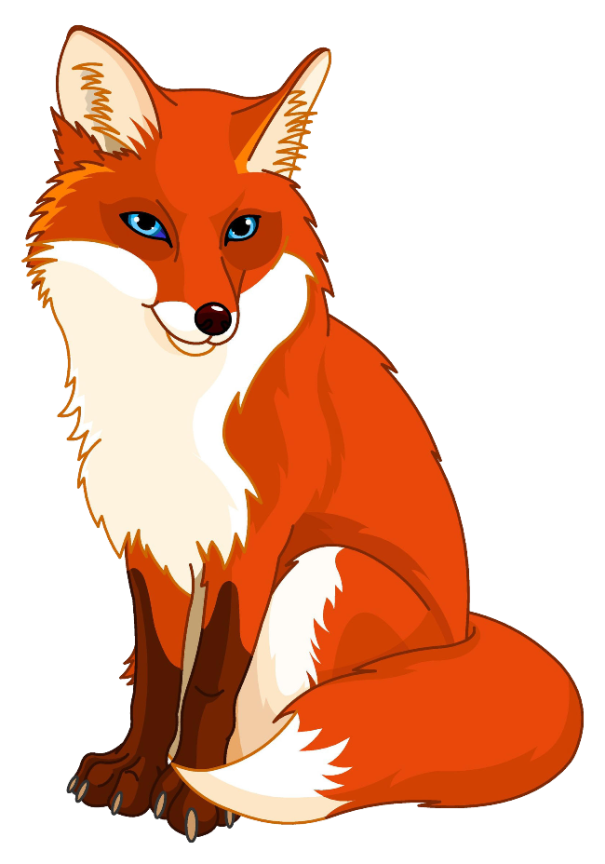 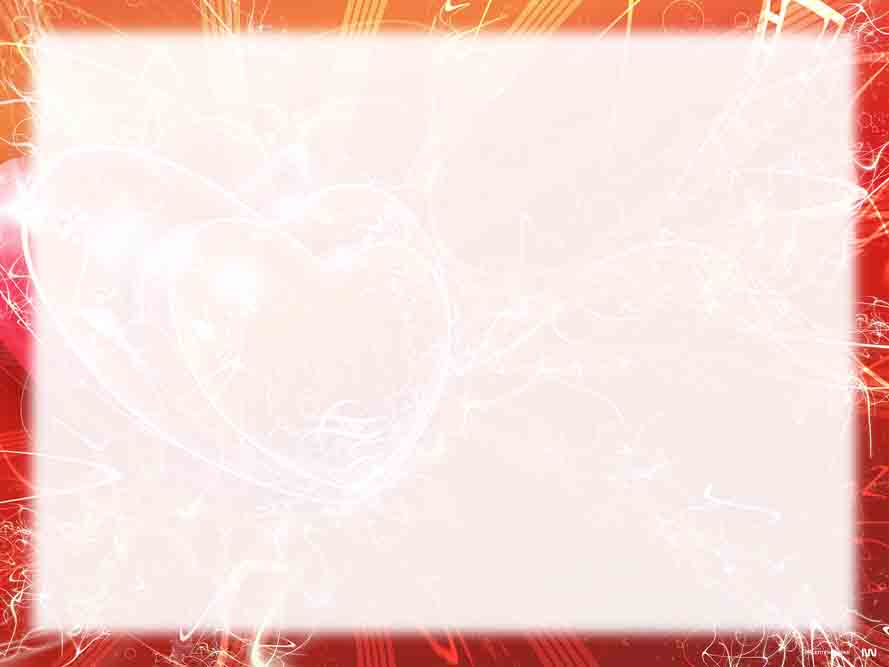 Стратегия, при которой  люди умудряются сохранить хорошие взаимоотношения и  добиваются осуществления своих целей.
Стиль поведения
Стратегия поведения


СОТРУДНИЧЕСТВО
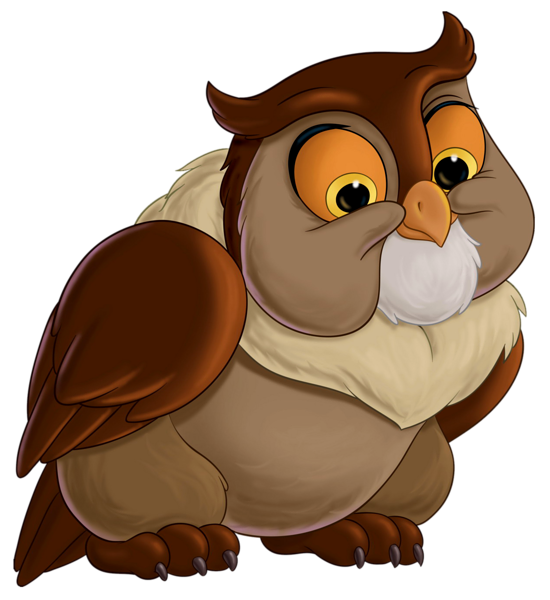 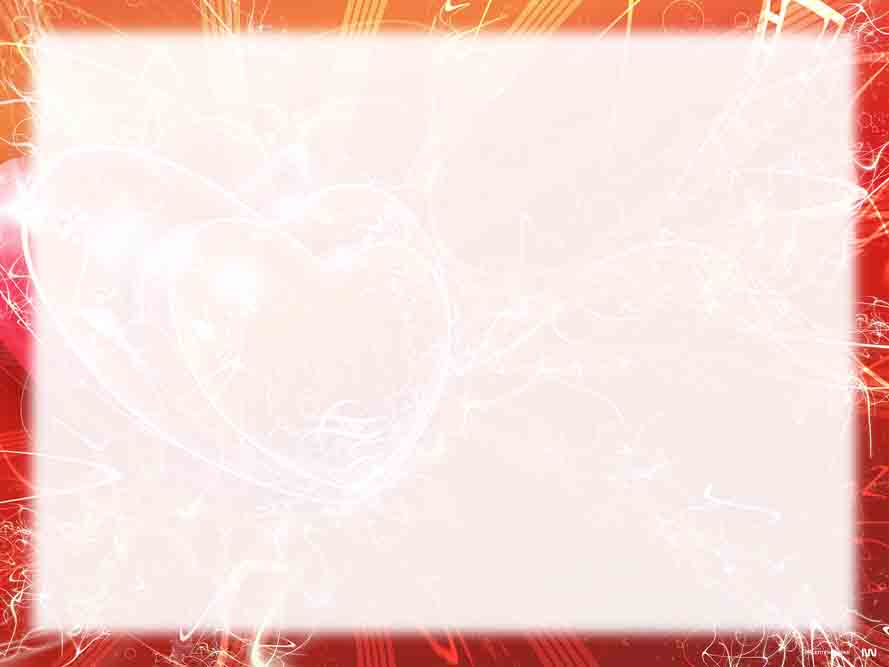 Работа в группах«Стратегия поведения в конфликтах»
«Чтобы я победил, ты должен проиграть».
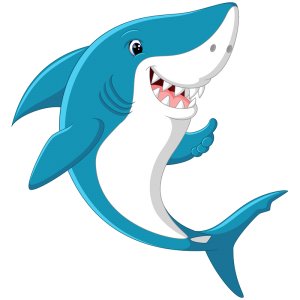 СОПЕРНИЧЕСТВО
(КОНКУРЕНЦИЯ)
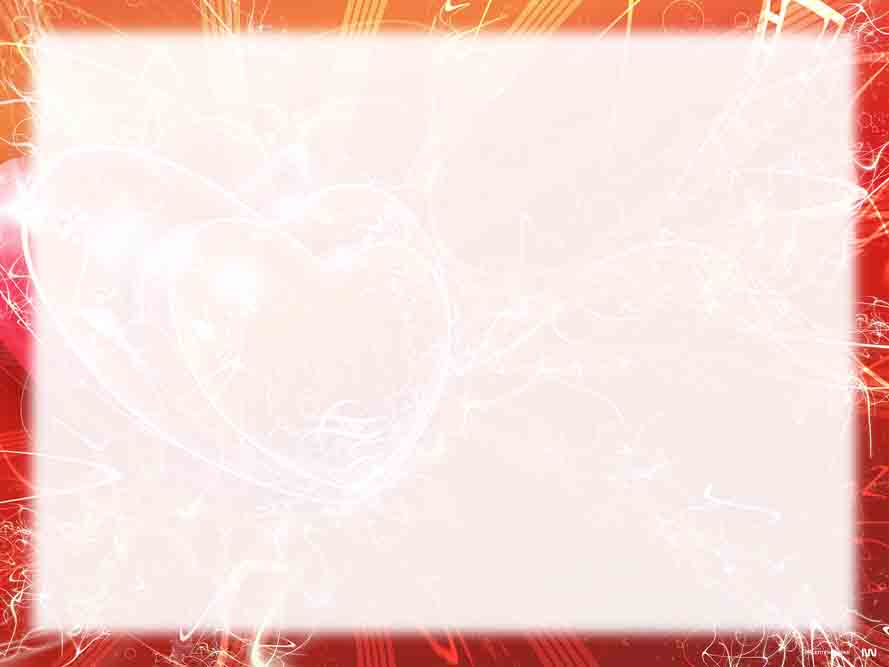 Работа в группах«Стратегия поведения в конфликтах»
«Чтобы ты выиграл, я должен проиграть».
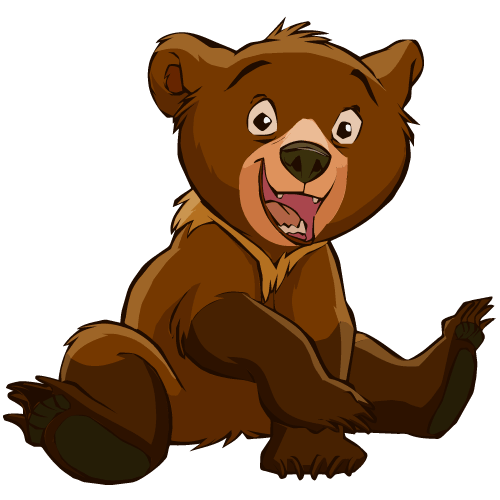 ПРИСПОСОБЛЕНИЕ
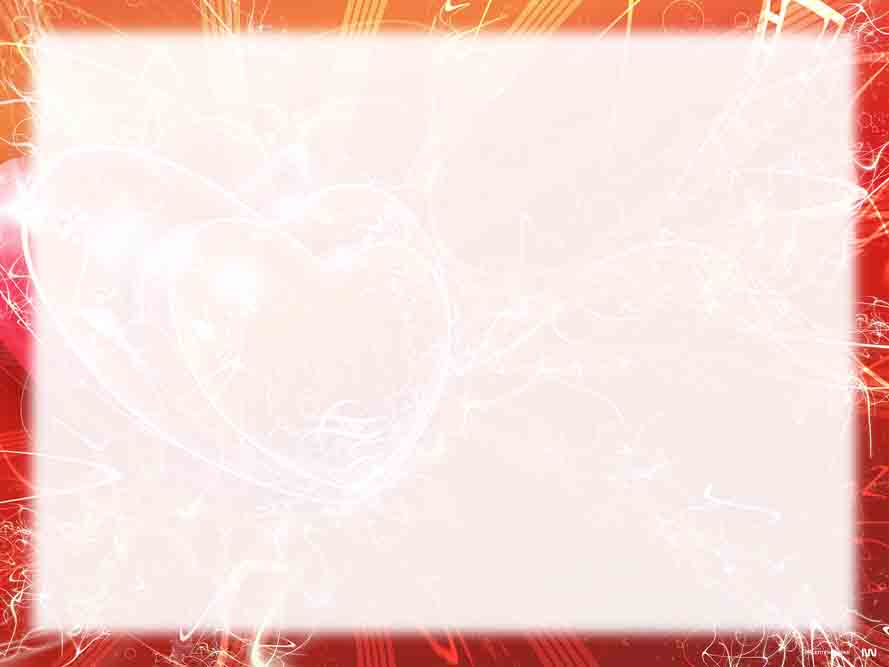 Работа в группах«Стратегия поведения в конфликтах»
«Чтобы каждый из нас что-то выиграл, каждый из нас должен что-то проиграть».
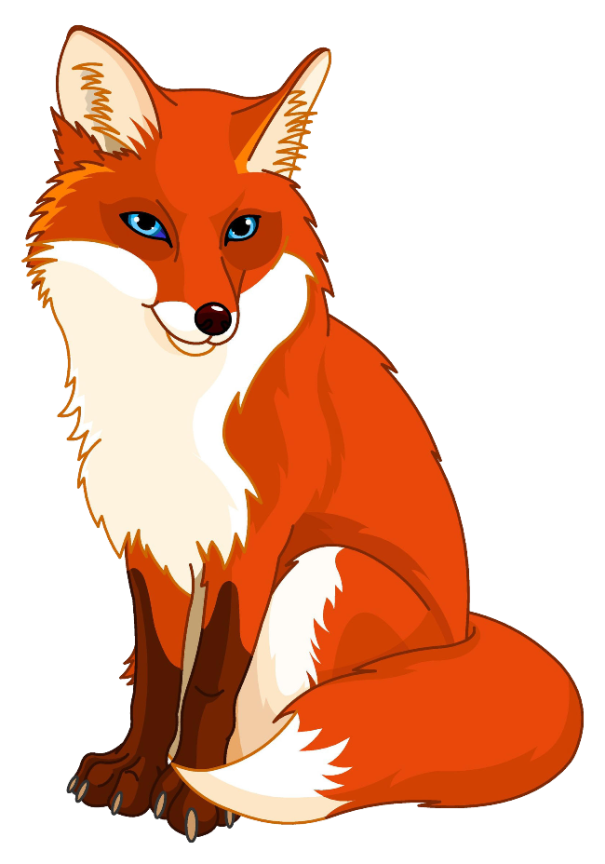 КОМПРОМИСС
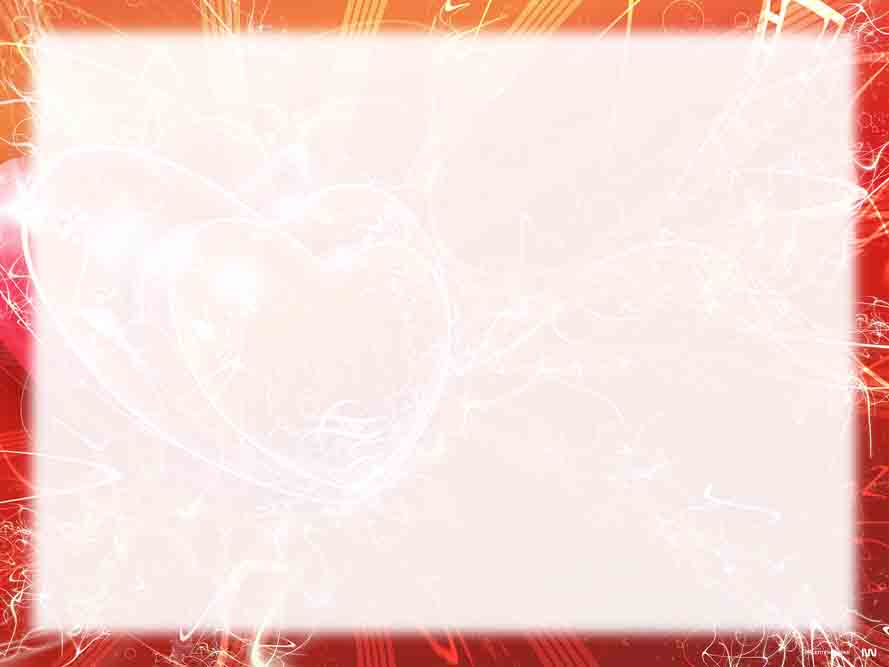 Работа в группах«Стратегия поведения в конфликтах»
«Чтобы выиграл я, ты тоже должен выиграть».
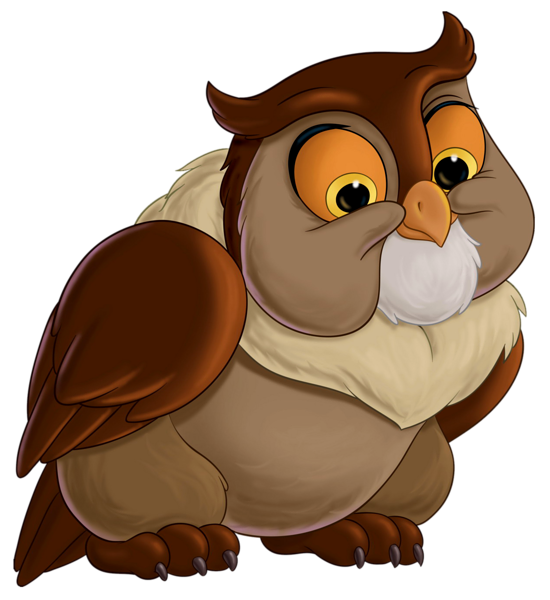 СОТРУДНИЧЕСТВО
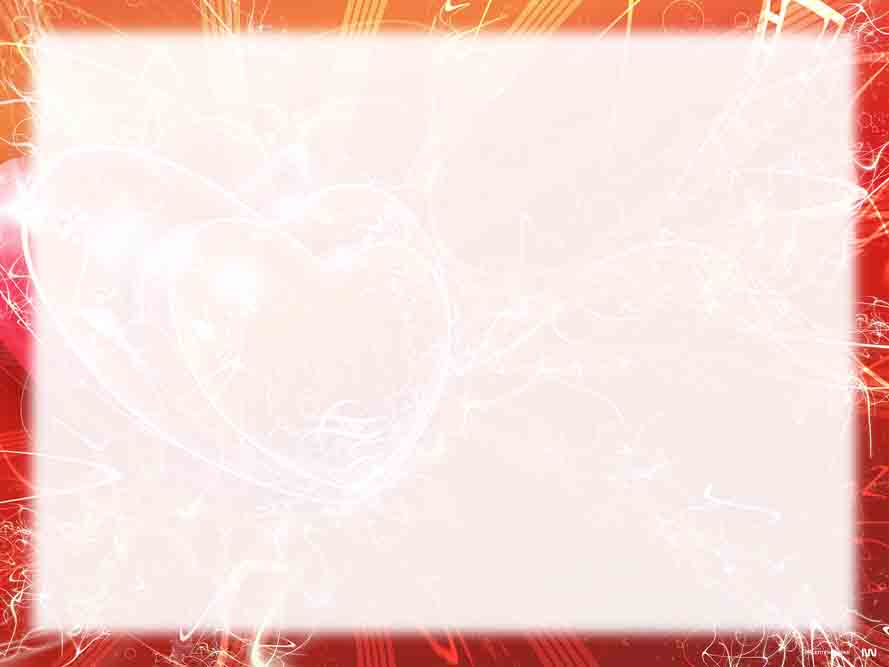 Работа в группах«Стратегия поведения в конфликтах»
«Мне всё равно, выиграешь ты
 или проиграешь, но я знаю, что в этом
 участия не принимаю».
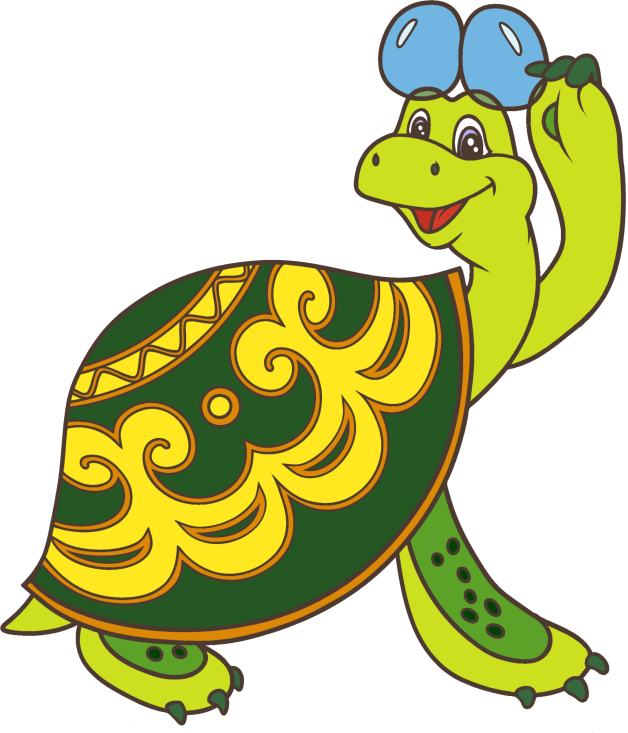 ИЗБЕГАНИЕ
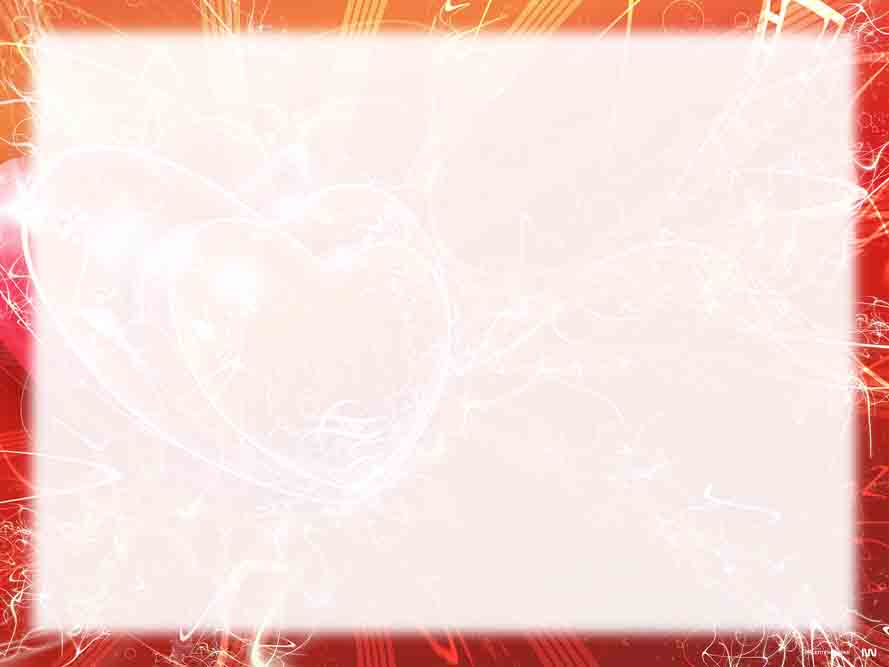 Упражнение «Ящик недоразумений»
Один участник из каждой группы извлекает из «ящика недоразумений» описание определённой ситуации. 

Каждая ситуация - это ситуация зарождения своеобразного конфликта. Найдите правильный выход из ситуации, не спровоцировав конфликт.
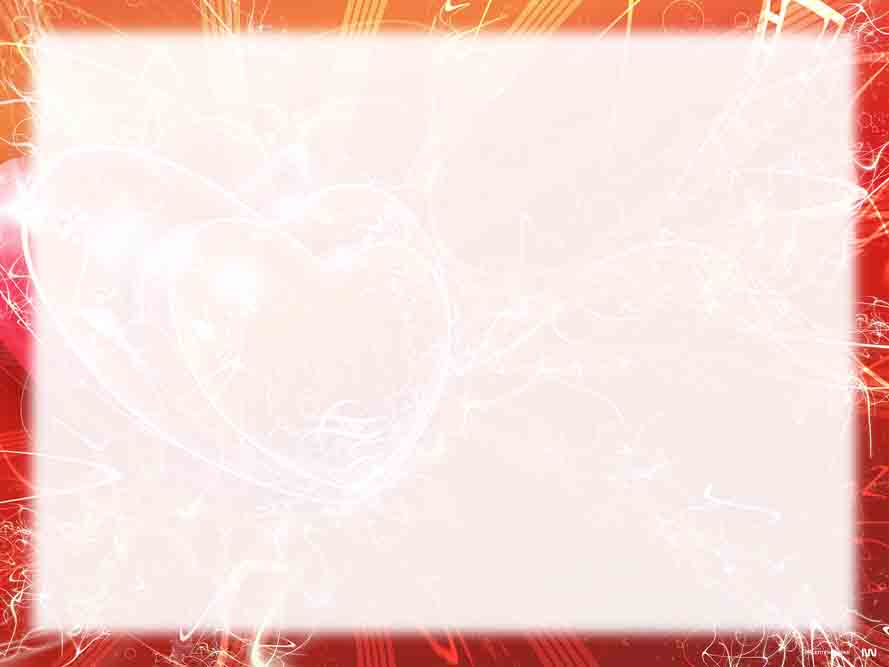 Упражнение «Ящик недоразумений»
Ситуация первая. 

Один ученик говорит другому: «Я никогда не буду сидеть с тобой за одной партой: разляжешься, как слон, а мне неудобно писать!»
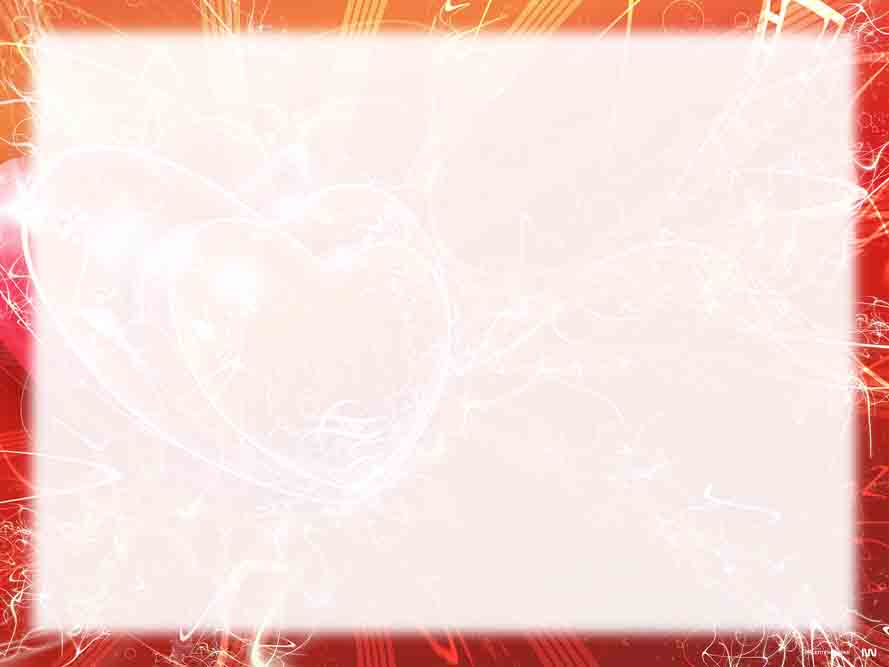 Упражнение «Ящик недоразумений»
Ситуация вторая. 
Идёт урок, учащиеся выполняют задания. Вдруг один ученик начинает стучать ручкой по парте. Учитель делает замечание: «Сергей, не стучи, пожалуйста, по парте, выполняй задания». Сергей отвечает: «Почему опять я? Опять крайний!
 Вы что, видели?»
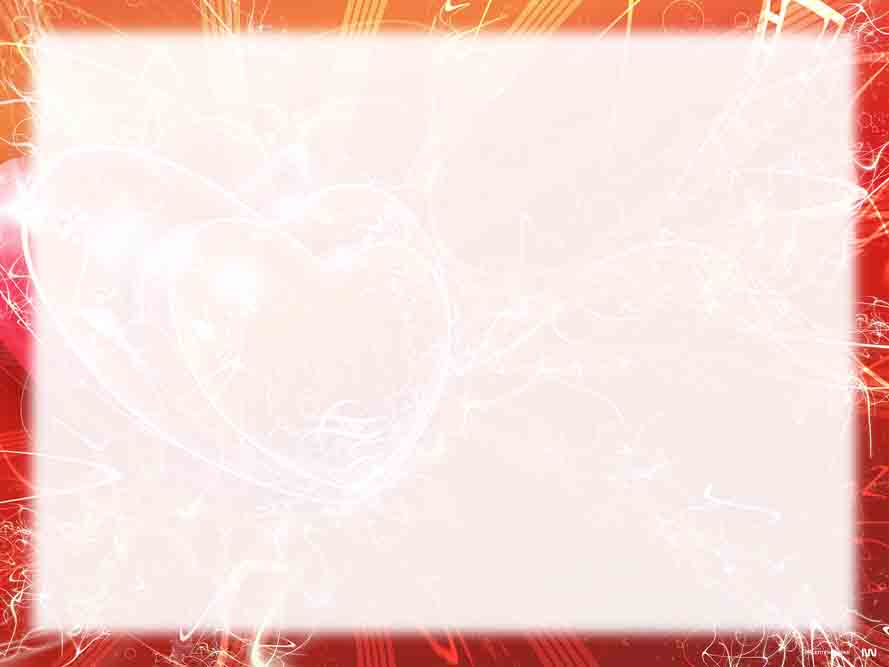 Упражнение «Ящик недоразумений»
Ситуация третья. 
Мама пришла с работы и говорит дочери: «Сколько можно говорить?
 Убери за собой, разбросала всё,
 словно смерч пронёсся в квартире!
 Не девочка, а несчастье какое-то! Говоришь, а ей, как об стену горохом!»
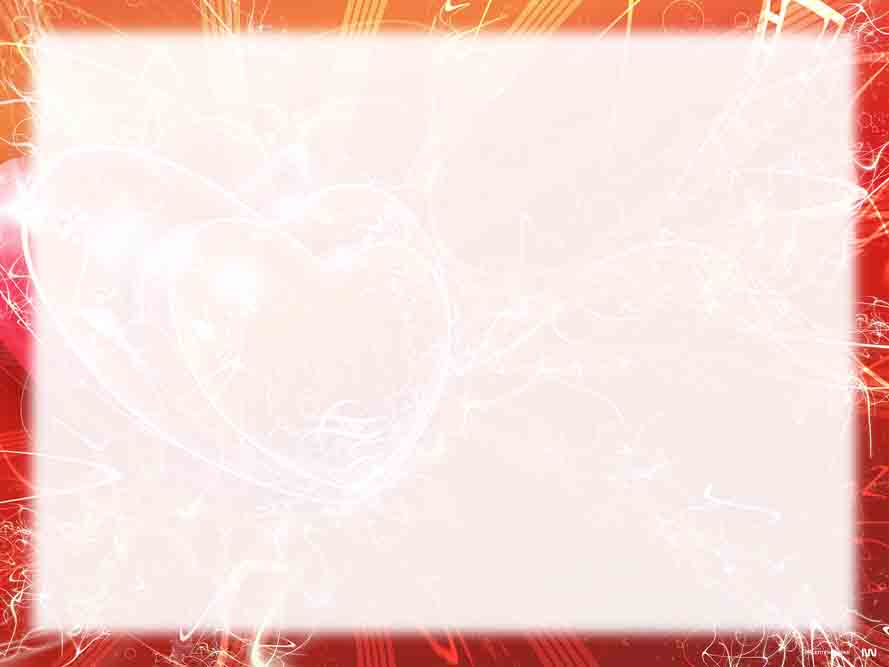 Упражнение «Ящик недоразумений»
Ситуация четвёртая. 
Учитель проверяет домашнее задание. 
Дошла очередь и до Олега. 
Андрей Иванович, проверяя работу ученика, сказал: «Да что же это такое? Этот бездарь опять не сделал, как следует! Написал в тетради так, 
что ничего не разберёшь!»
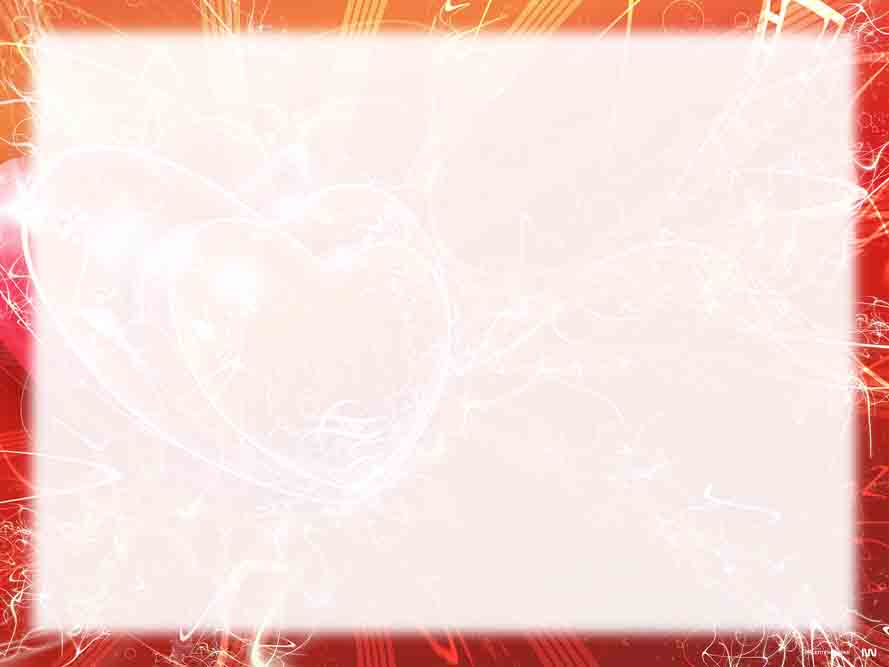 Упражнение «Ящик недоразумений»
Ситуация пятая.
 Мама решила проверить школьный дневник дочери. Когда она взяла дневник в руки, 
из него выпал сложенный в несколько раз листок. Мама развернула листок и увидела, что это записка. За чтением записки её застала дочь, вернувшаяся домой от подруги. 
Девочка вырвала записку из рук матери. 
Та накричала на дочь. Девочка хлопнула дверью
 и закрылась в комнате.
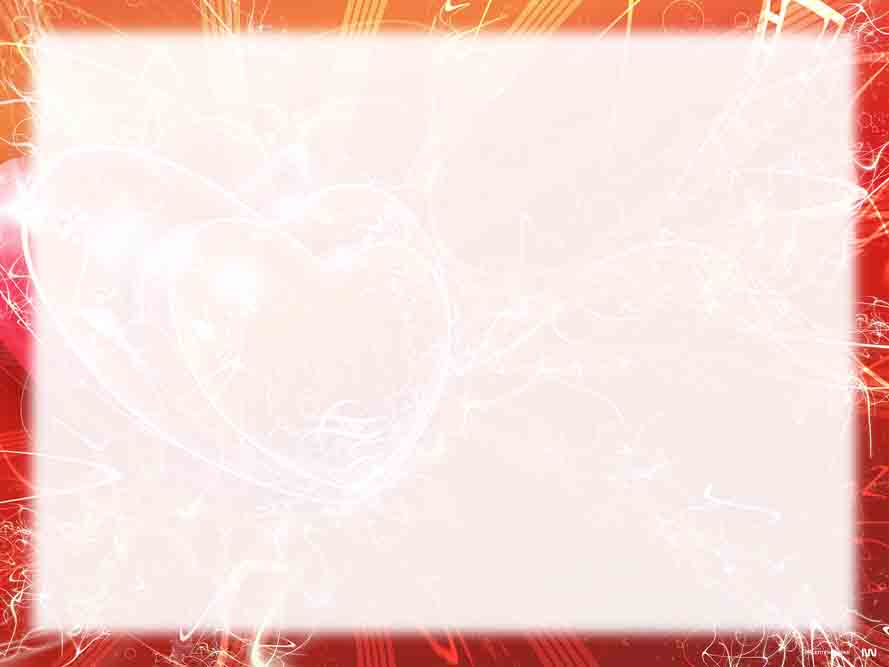 Правила бесконфликтного общения:
Не употребляйте конфликтогены: это слова, действия (или бездействие), которые могут привести к конфликту.
  Не отвечайте конфликтогеном на конфликтоген.
  Проявляйте эмпатию (эмоциональную восприимчивость) к собеседнику.
  Делайте как можно больше благожелательных посылов.
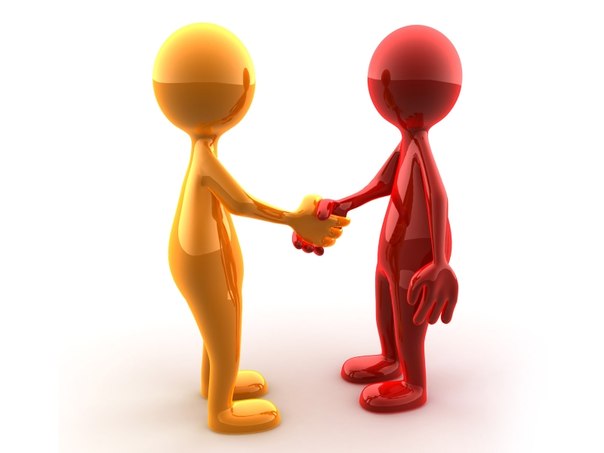 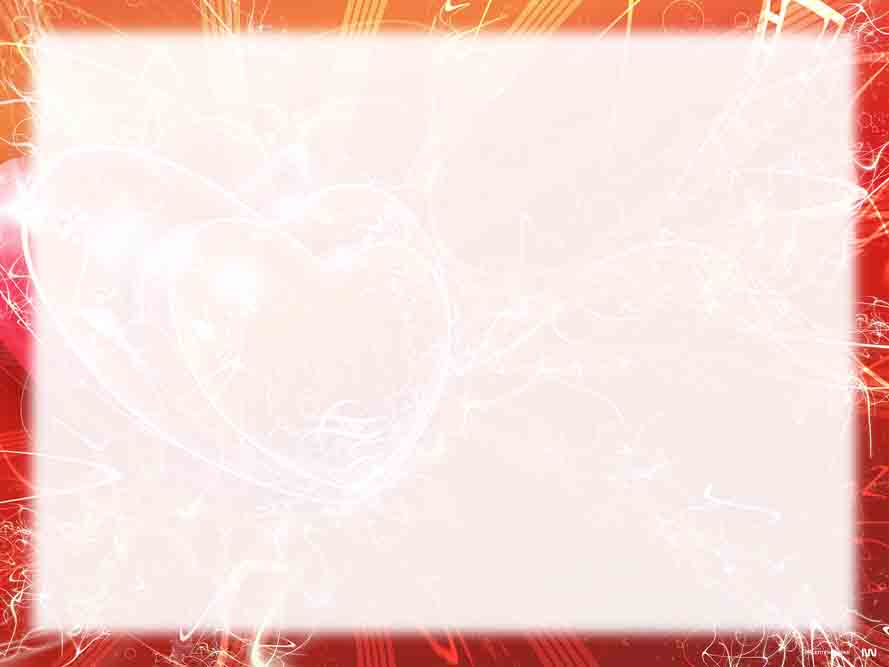 Эффективные способы разрешения конфликта:
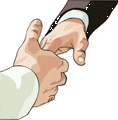 Нельзя откладывать решение назревшего конфликта.
Если конфликт неизбежен, сами выступайте его инициатором.
Стремитесь искренне и серьёзно понять точку зрения другого.
Свою ошибку, неверный шаг признавайте быстро, опережайте возможную критику.
Удерживайте за собой инициативу, диктуя эмоции, в первую очередь – спокойствие.
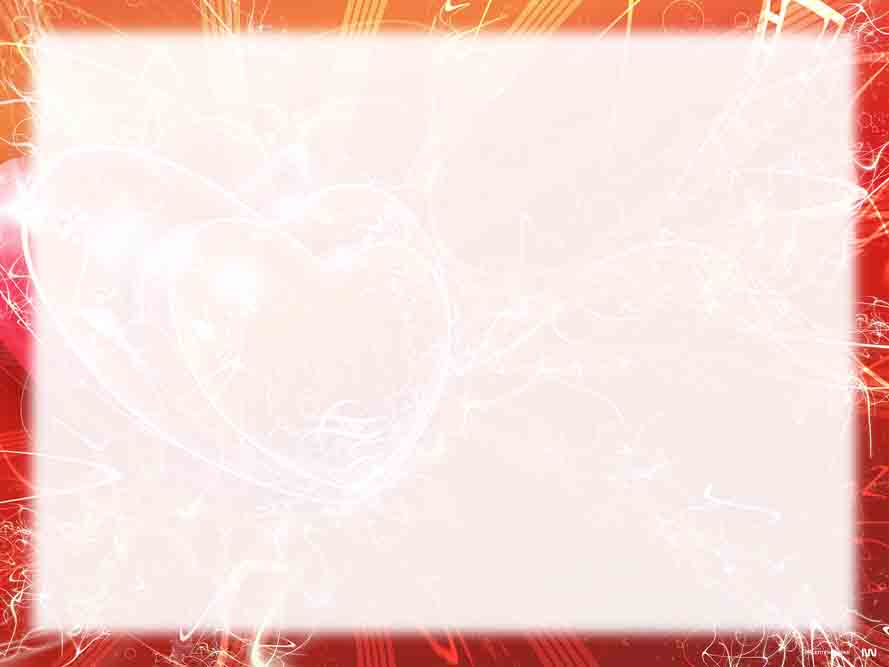 Саморефлексия «Мои возможности»Обратная связь
У каждого из вас есть 3 цветных квадратика. Считаете ли вы обсуждение данной темы полезной:
«ДА» - красный.
«НЕТ» - синий.
«СОМНЕВАЮСЬ» - зеленый.
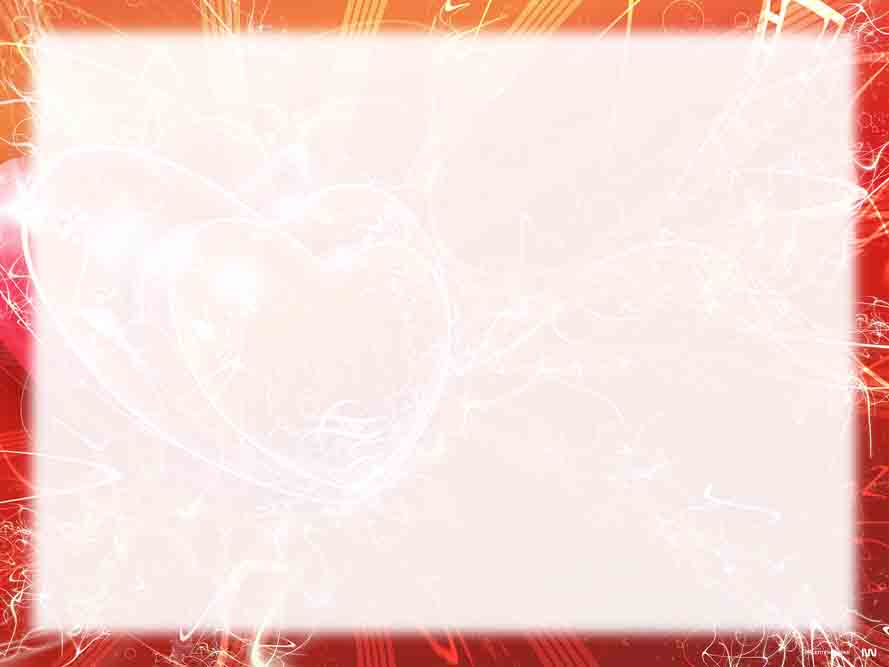 Подведение итогов
«Проживая жизнь, мы вновь и вновь попадаем в конфликтогенную зону, но мы не должны пугаться этого обстоятельства. 

Нам необходимо разрешать конфликты так, чтобы никто не видел, что конфликты были.

Использование конструктивных путей решения конфликта поможет вам сохранить друзей и не обрести врагов».
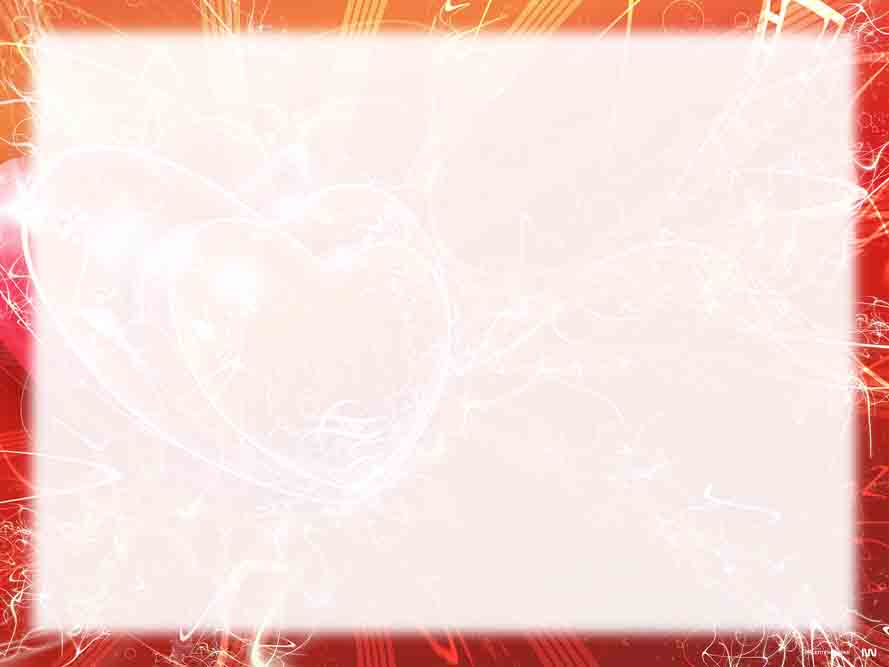 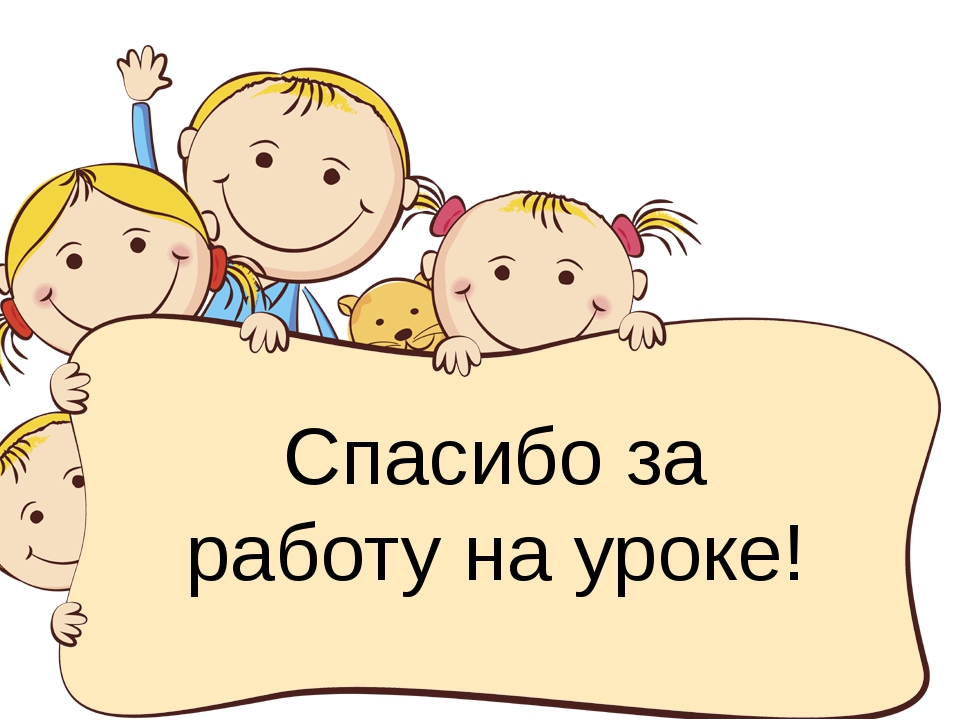